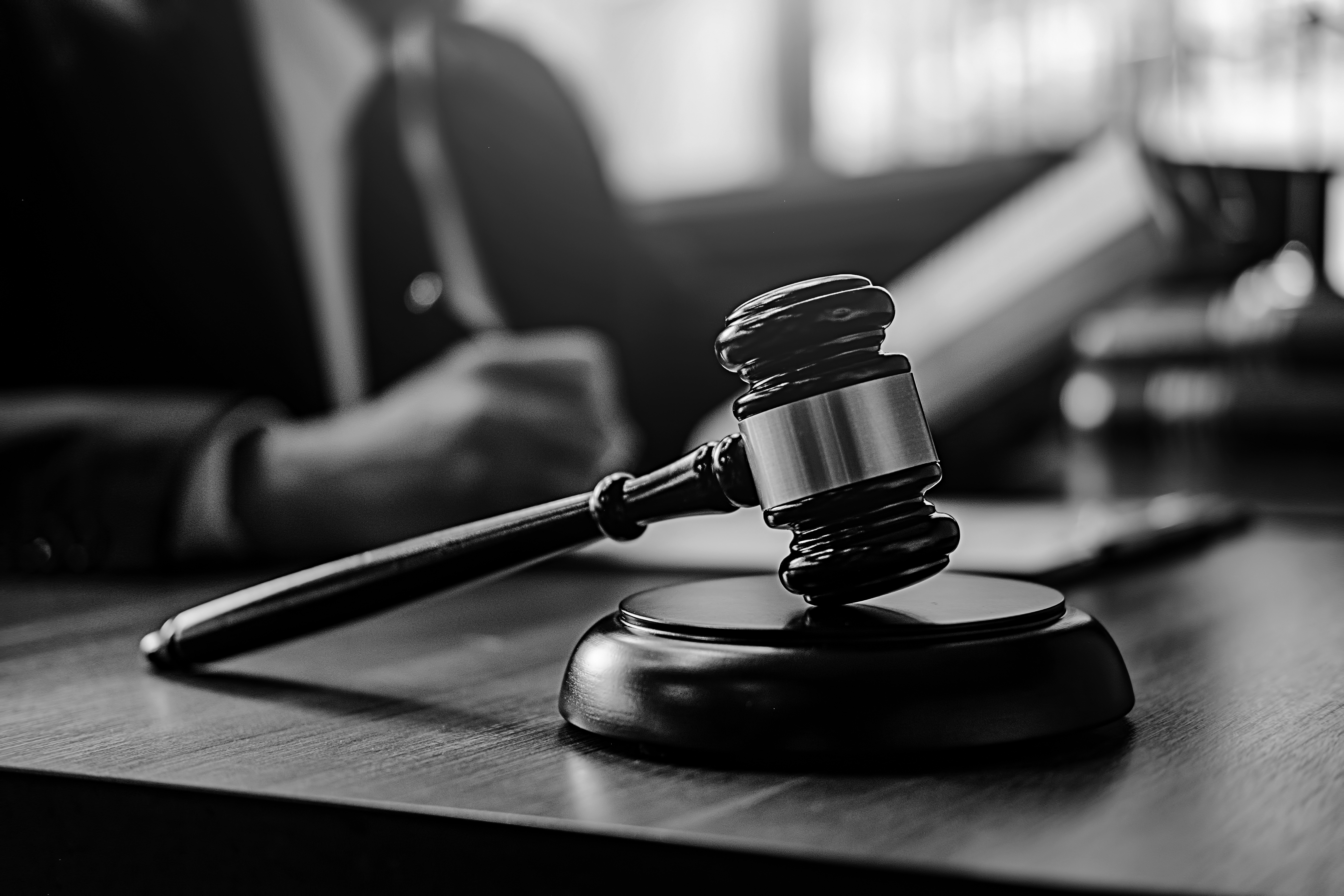 Assessments, Results, and Case Planning
WATCP Coordinators’ Conference 
2024
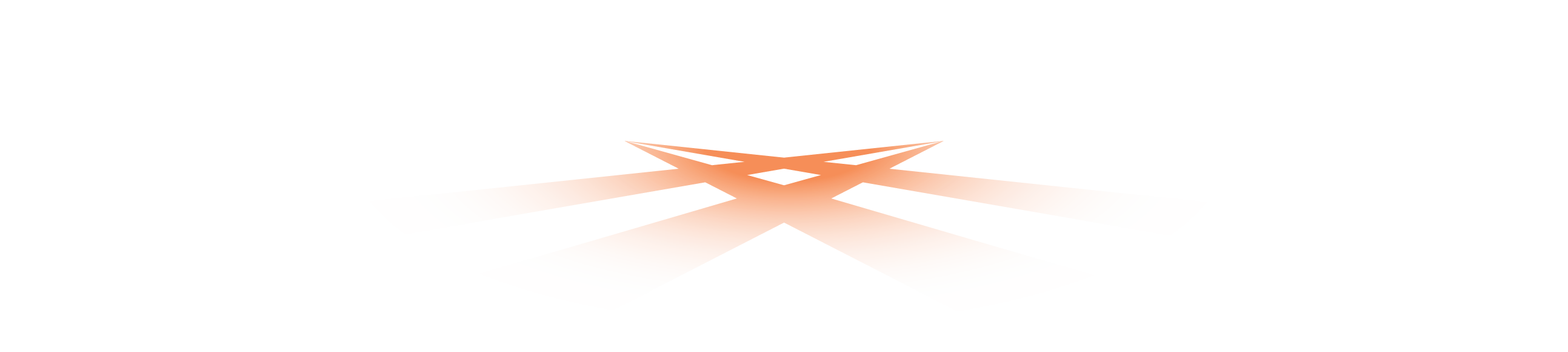 Why risk assessment
IN VIRTUALLY ALL decision-making situations that have been studied, actuarially developed devices outperform human judgments. This is true with respect to psychiatric judgments; graduate school admissions; prognostic judgments made by sociologists and psychiatrists relative to a parole-violation criterion; parole board decisions; mental health and correctional case worker judgments of offender risk, spousal assault and in other areas, including the analysis of credit risk. Indeed, a recent review and meta-analysis of 56 years’ accumulation of research on the “clinical vs. statistical” prediction “problem” conducted as part of a Festschrift for Paul E. Meehl, a pioneer in the field, again confirms that statistical models outperform clinical decision-makers.
	-Gottfredson & Moriarty 2006
Actuarial Assessment Average of 13% Better
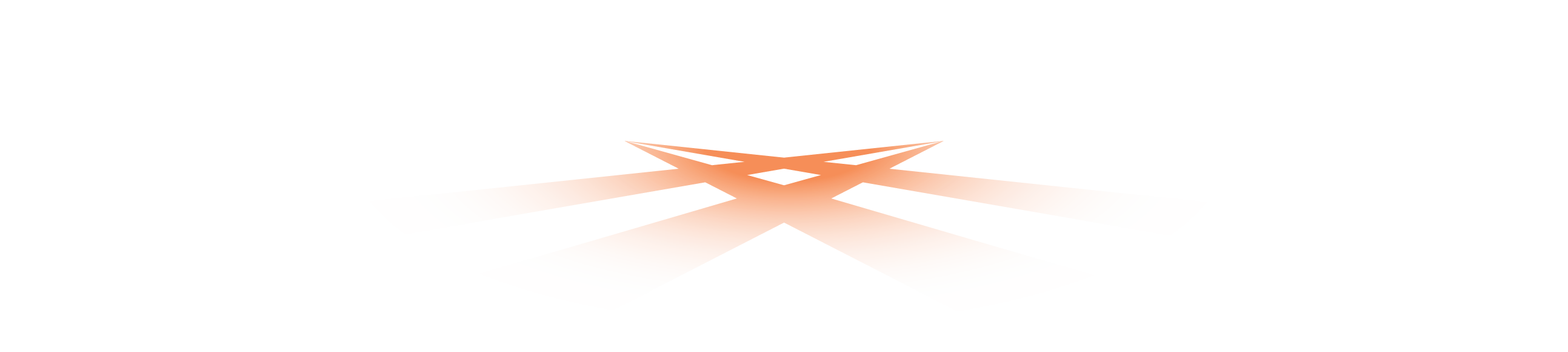 Risk Assessment Generations
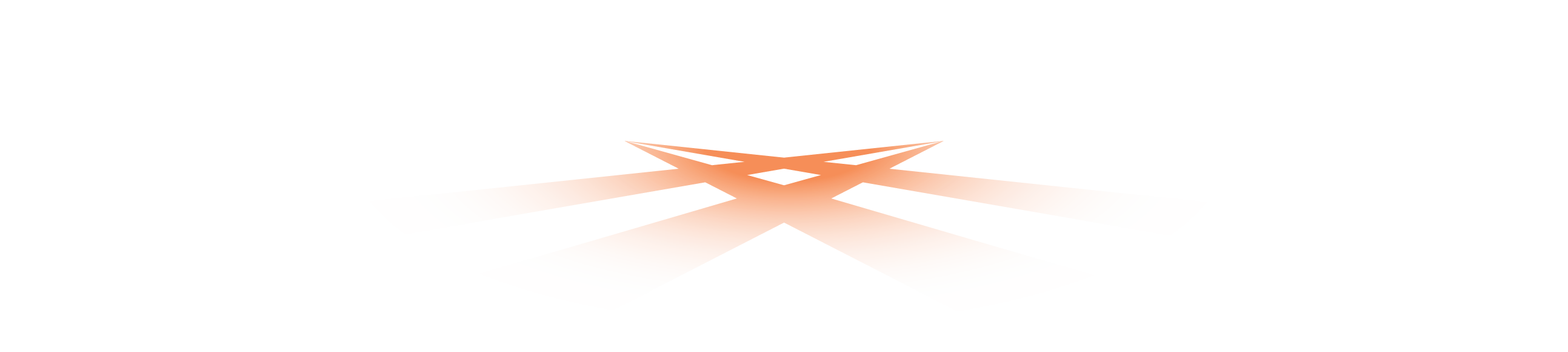 What is being communicated in risk assessments
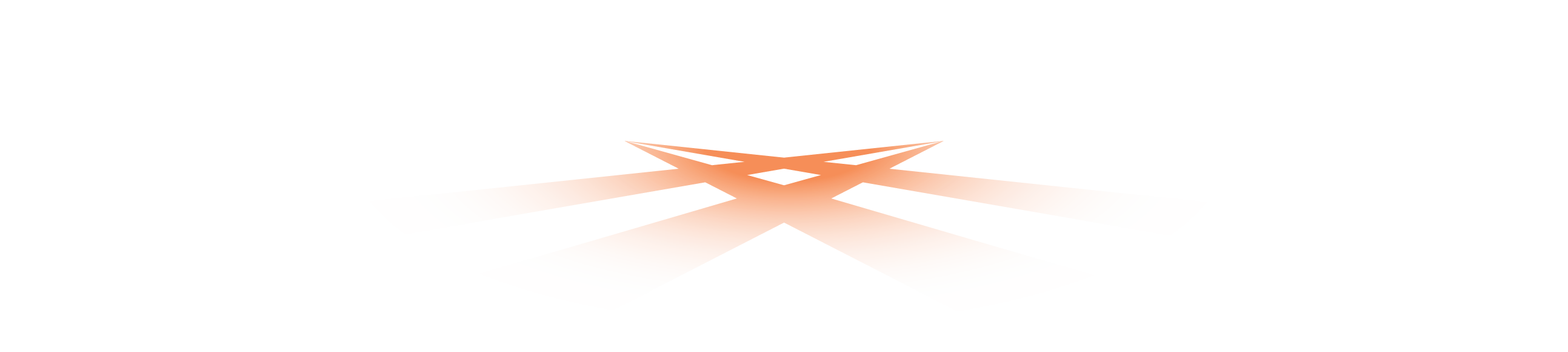 Rates depend on assessment and sub-group
What does risk mean?
High Risk
Multiple factors likely to cause recidivism
Lack of protective factors
Anti-Social Cognition/Personality traits present
More likely than not to recidivate
Moderate Risk
Mixture of anti-social and pro-social/protective factors
A few criminogenic needs present
Approximate rate of recidivism 30%-50%
Low Risk
Expected to self-correct
Pro-social/Protective factors greatly outweigh any minor risk factors
Approximate rate of recidivism <10-20%
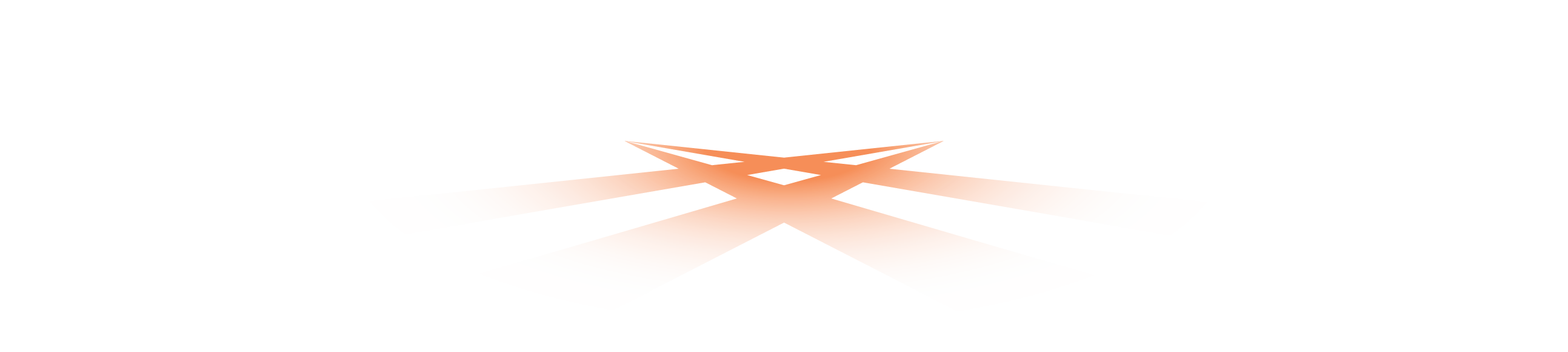 Risk assessment language
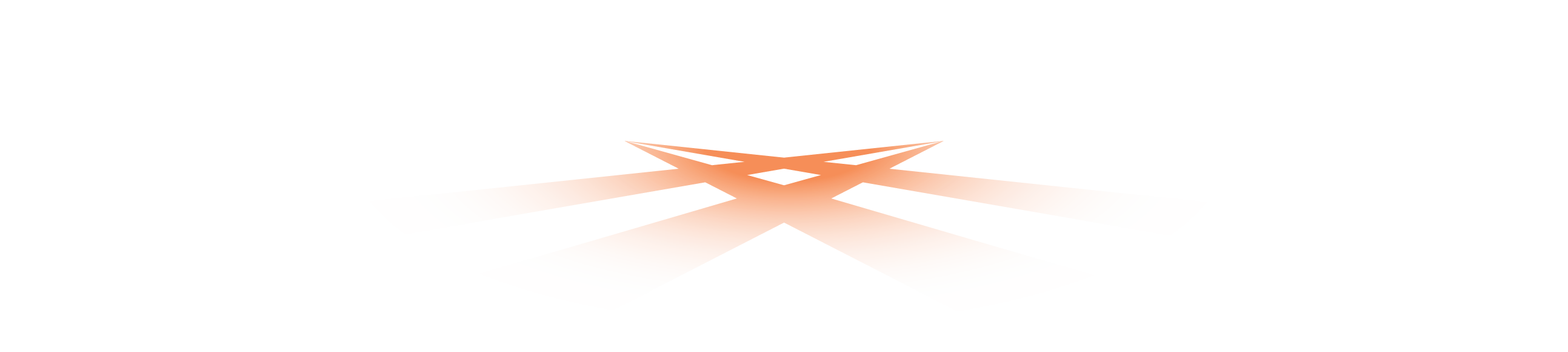 Bridging the gap: assessment to case planning
Criminal History
Anti-Social Cognition
Anti-Social Personality
Anti-Social Associates
Drop static factors
Family/Marital
Criminogenic Needs
Substance Use
Employment
Education
Leisure
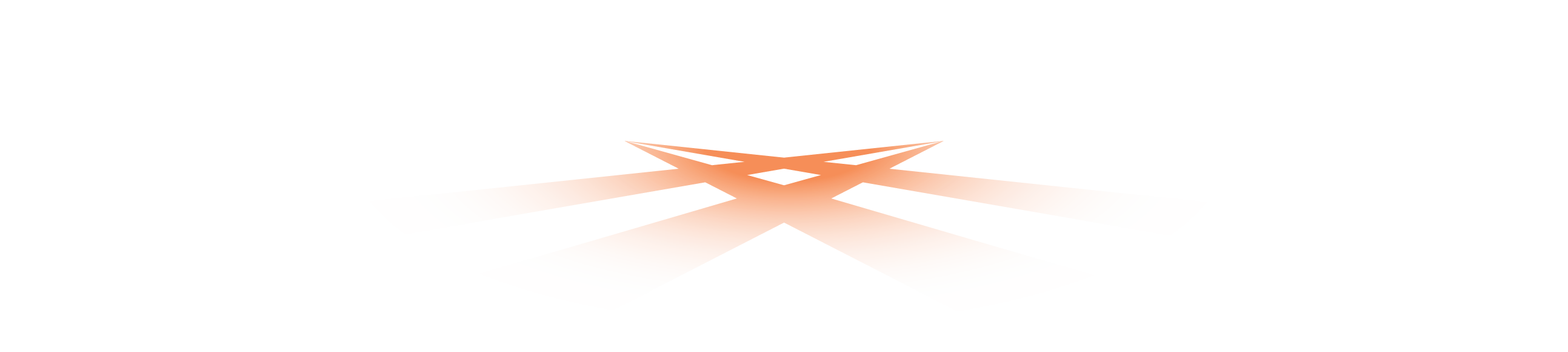 Bridging the gap: assessment to case planning
Low Risk			        Moderate Risk	                 		High Risk
2) Use assessed domain areas to identify which needs have highest risk levels

3) Now we are ready to case plan
Anti-Social Cognition
Anti-Social Personality
Anti-Social Associates
Family/Marital
Criminogenic Needs
Substance Use
Employment
Education
Leisure
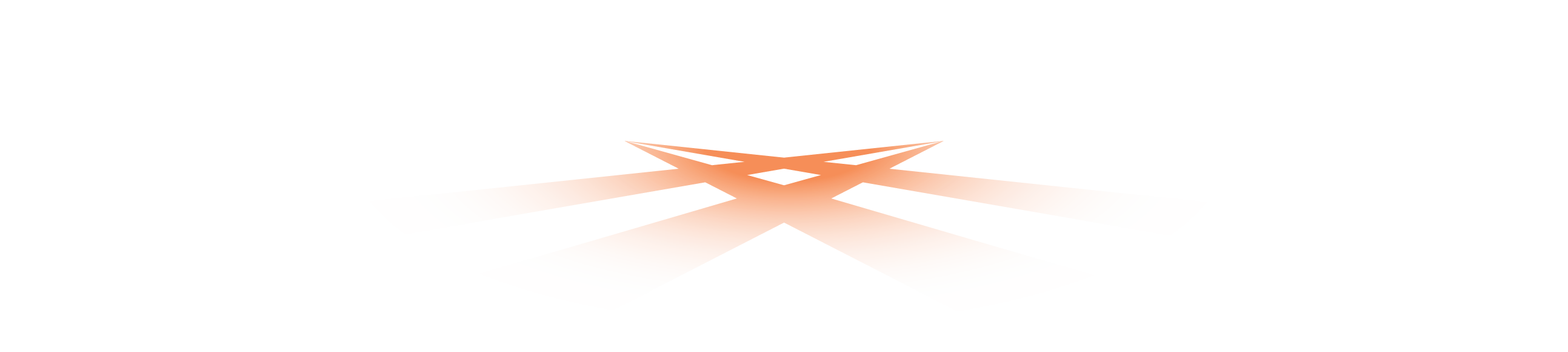 Why Case Plan
Case plans enhance an individual’s perception of fairness and compliance
Collaboration among team members leads to better outcomes
The use of case plans has been shown to reduce new arrests and technical violations
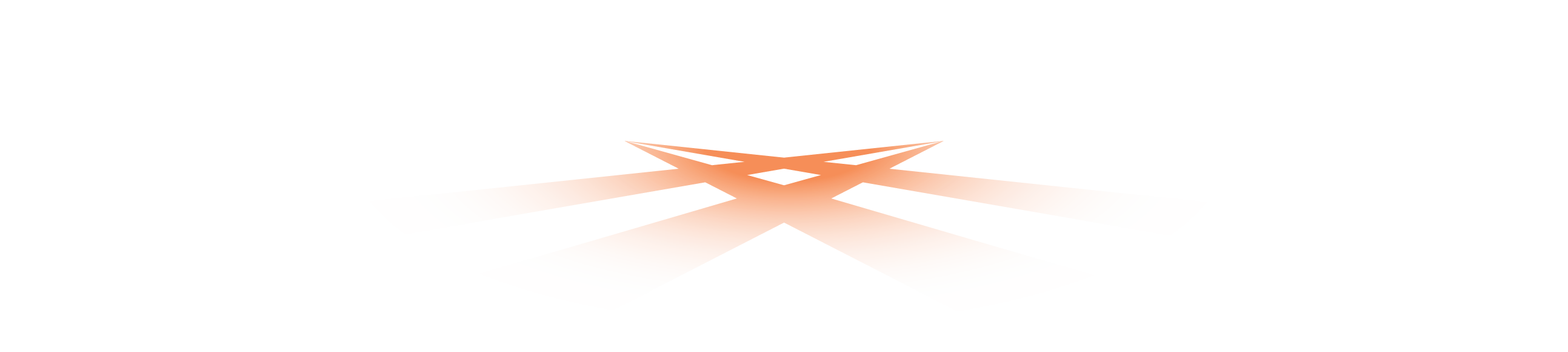 Gossner, Rector, & Ruddell (2016)
What is a Case Plan
The case plan is really when the supervision starts. 
A case plan is:
Collaborative
Engages the client in behavior change
Keeps team members on track
A guide to success
A method to monitor progression (or lack of)
An early warning system
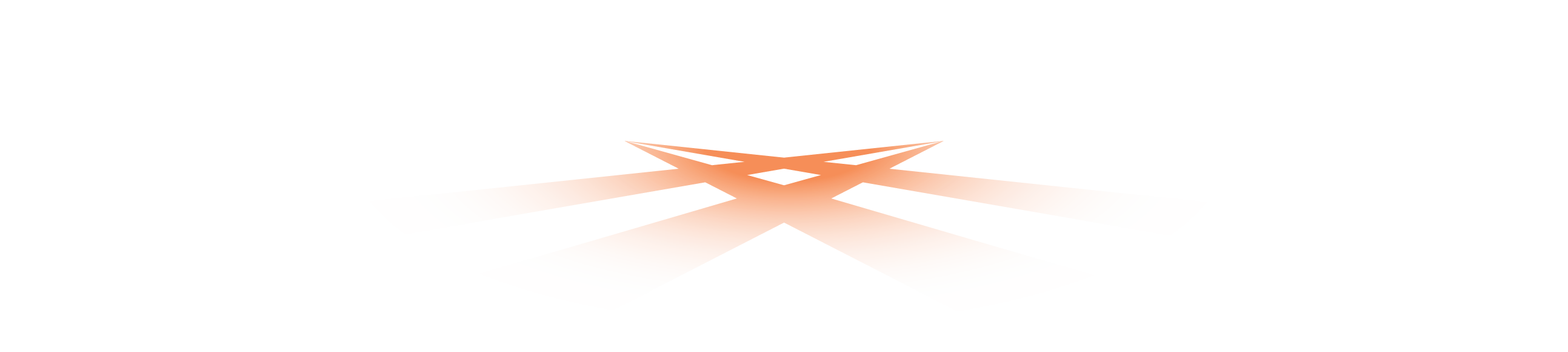 Reassess at every meeting
Responsivity and priority
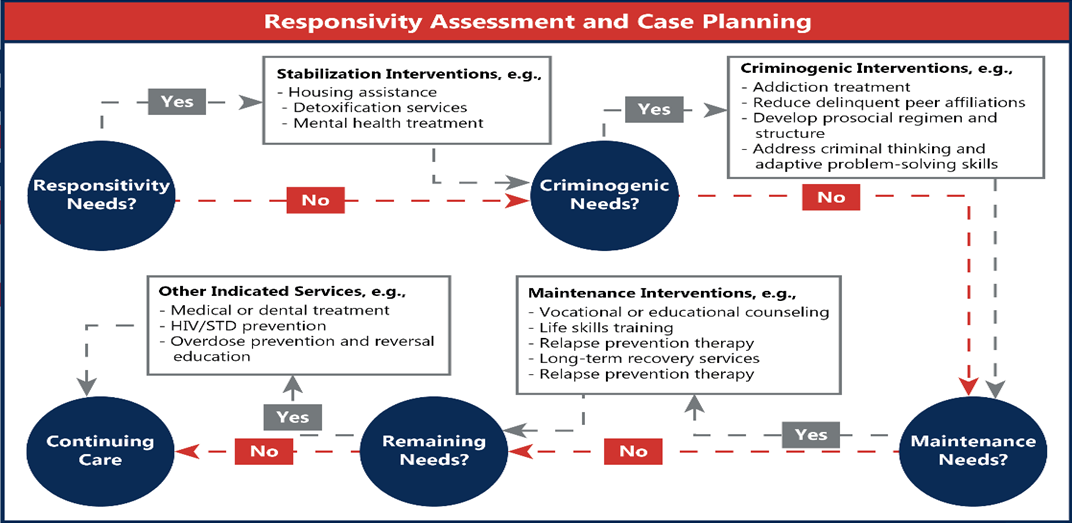 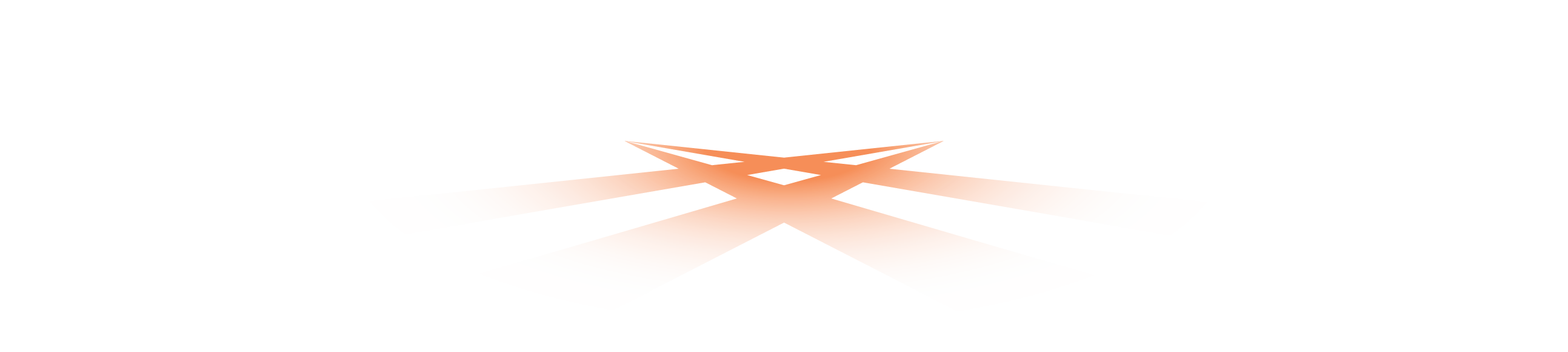 Consider Specific Responsivity factors
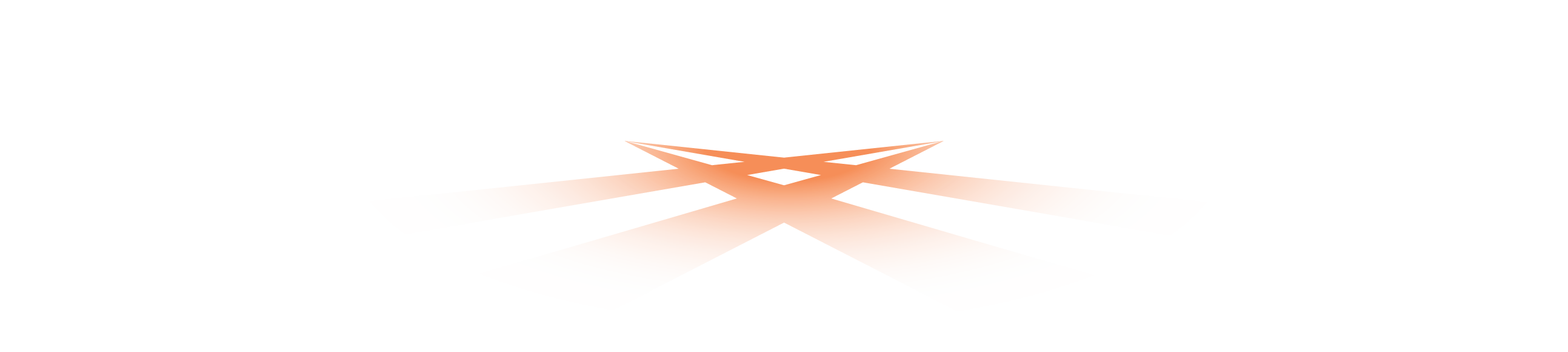 Build around criminogenic needs
A systematic review found that treatment programs targeting criminogenic needs have effect sizes ranging from .20 to .30, while treatment programs targeting non-criminogenic needs had effect sizes ranging from -0.01 to .04. (Smith, Gendreau, and Swartz, 2009)
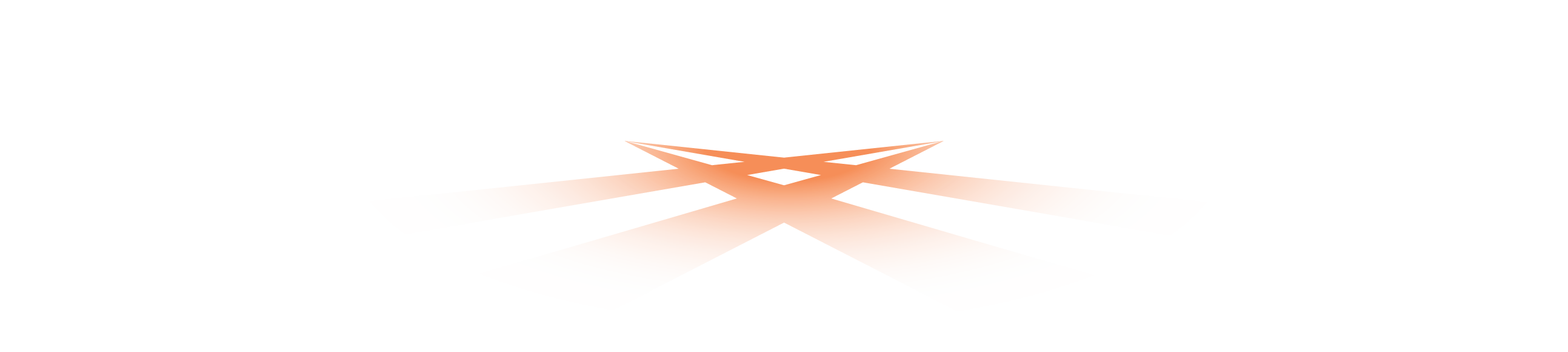 drivers
High presence does not mean high priority
What is driving the behavior?
Derivative Needs
Primary Needs
Anti-Social Cognition
Substance Use
Anti-Social Personality
Employment
Anti-Social Associates
Education
Family/Marital
Leisure
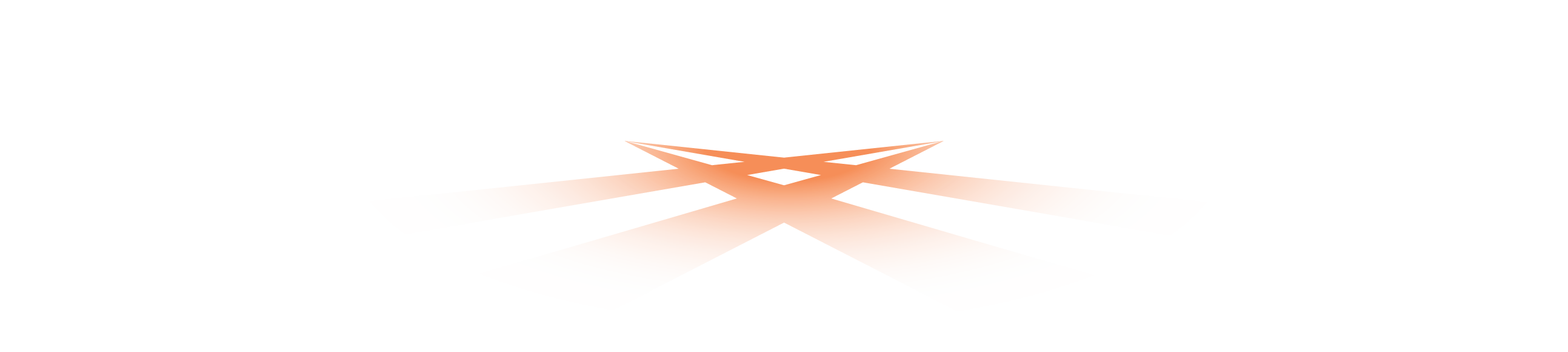 Prioritizing criminogenic needs
1) Prioritize Needs in order of assessed risk level
2) Remove low-risk needs unless there is a specific reason they need to be addressed
3) Elevate moderate risk Primary Needs over high-risk Derivative Needs
4) Elevate the possible Driver. Review reasoning if it is believed to be a Derivative Need
5) Elevate any Needs that reinforce each other
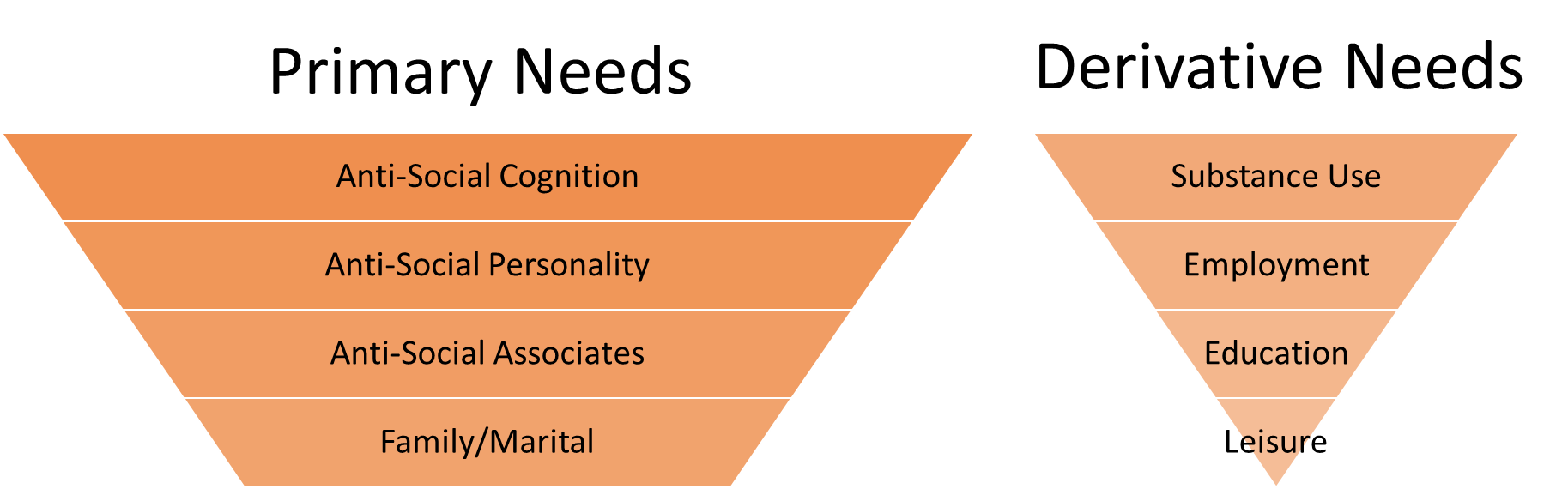 Collaborate With Client
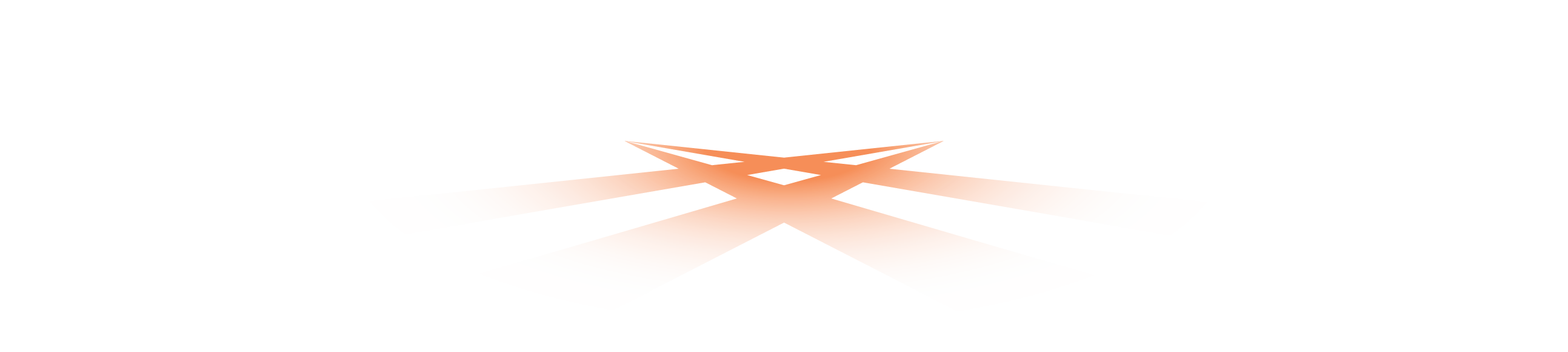 Example of prioritizing
1) Prioritize Needs in order of assessed risk level
Anti-Social Cognition
Employment
Substance Use
Anti-Social Personality
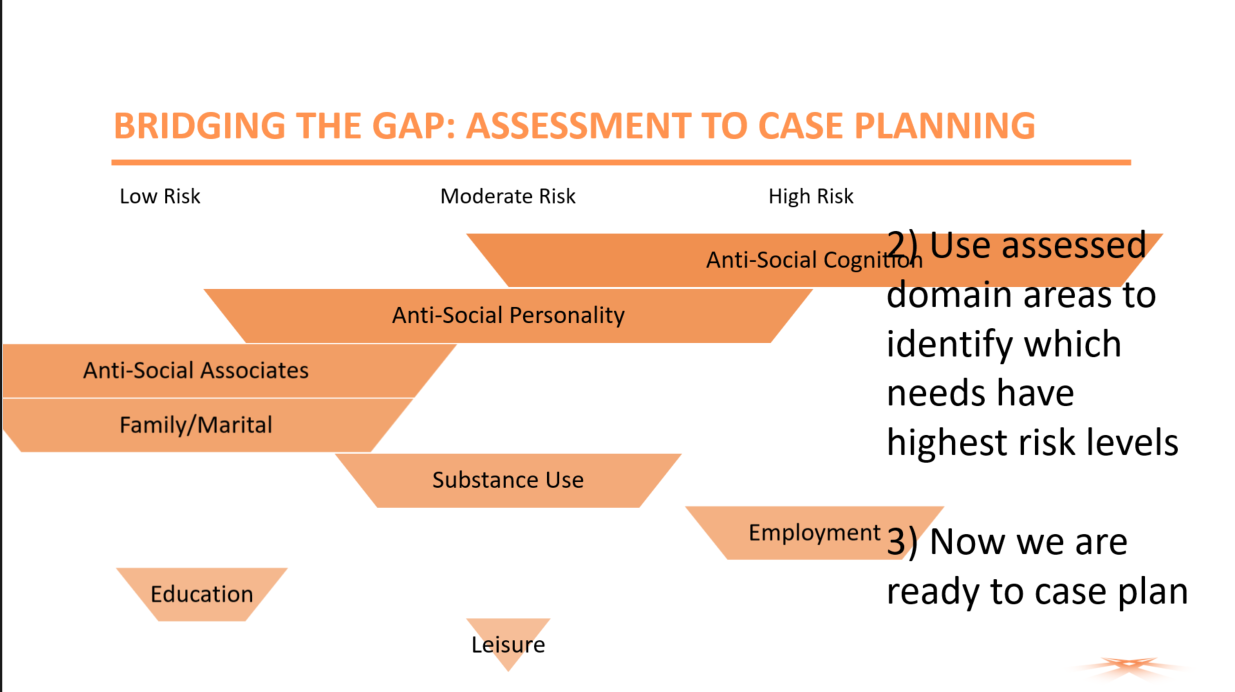 Leisure
Anti-Social Associates
Family/Marital
Education
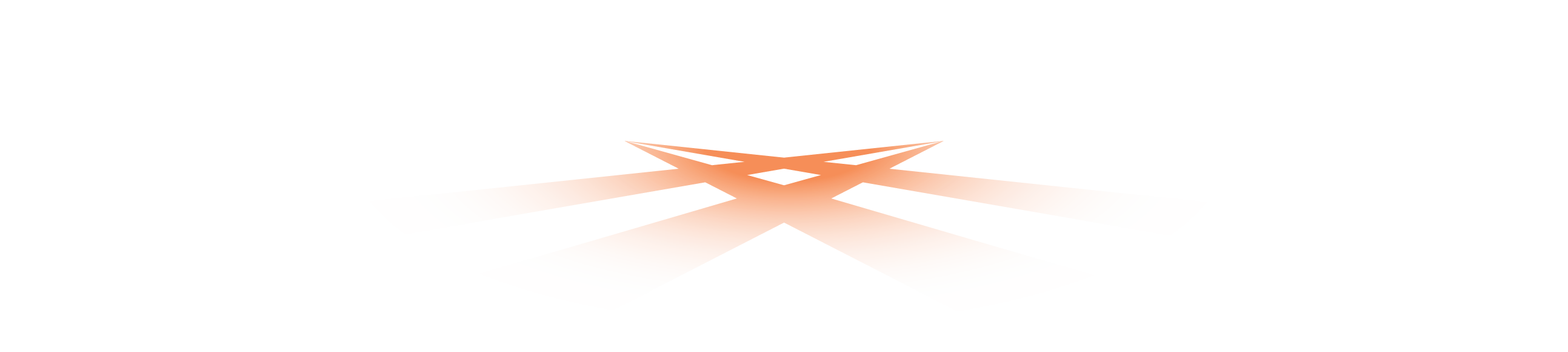 Example of prioritizing
Anti-Social Cognition
High Risk
Employment
2) Of those Needs, prioritize by assessed risk level
1) Which Needs are criminogenic for the individual
2) Remove low-risk needs unless there is a specific reason they need to be addressed
Substance Use
Moderate Risk
Anti-Social Personality
Leisure
Low Risk
Non-Criminogenic for individual
Possible strength
Anti-Social Associates
Family/Marital
Education
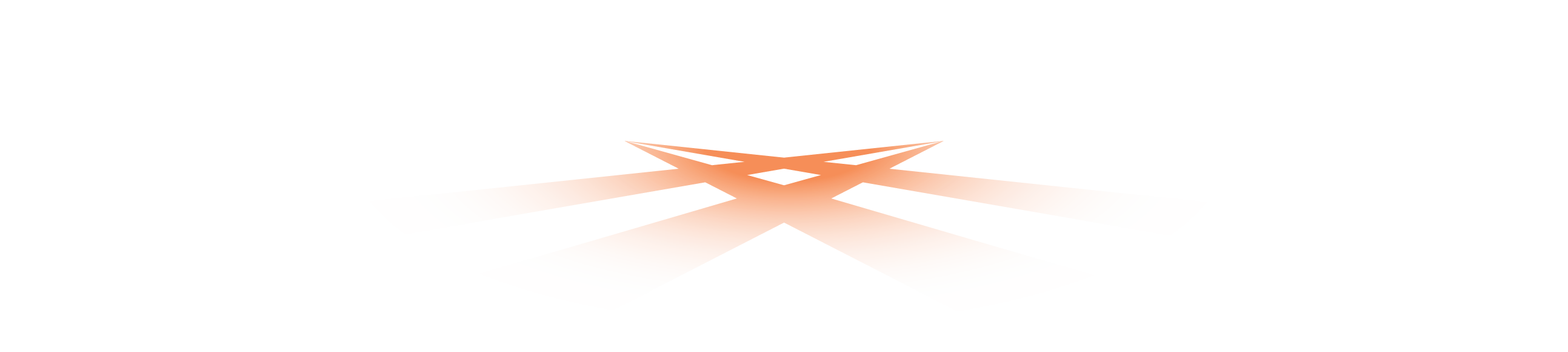 Example of prioritizing
Anti-Social Cognition
3) Elevate moderate risk Primary Needs over high-risk Derivative Needs
Anti-Social Personality
Employment
Substance Use
Leisure
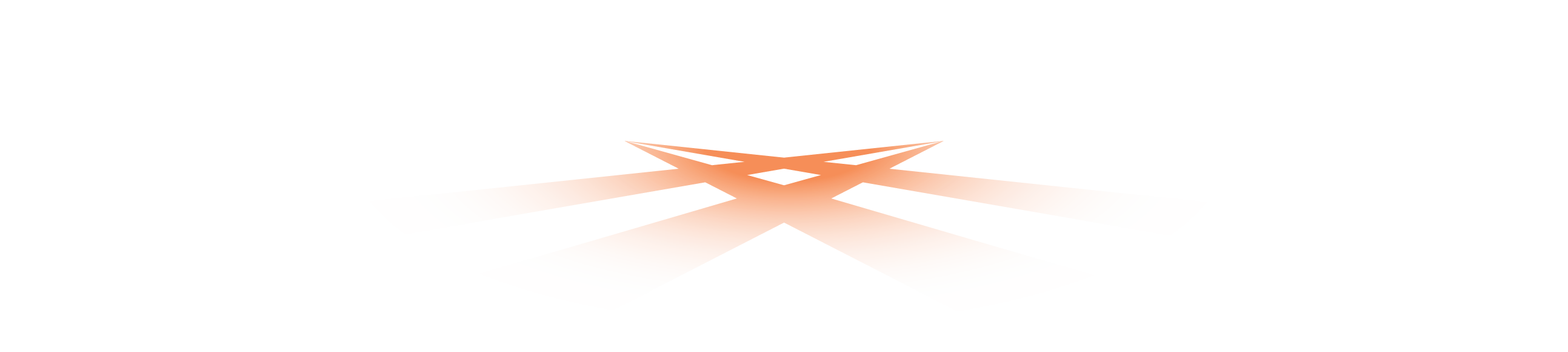 Example of prioritizing
Anti-Social Cognition
4) If there is a specific reason a Derivative Need is believed to be the driver elevate it.
4) Elevate the possible Driver. Review reasoning if it is believed to be a Derivative Need
3) Elevate moderate risk Primary Needs over high-risk Derivative Needs
Anti-Social Personality
Employment
Substance Use
Leisure
Collaborate With Client
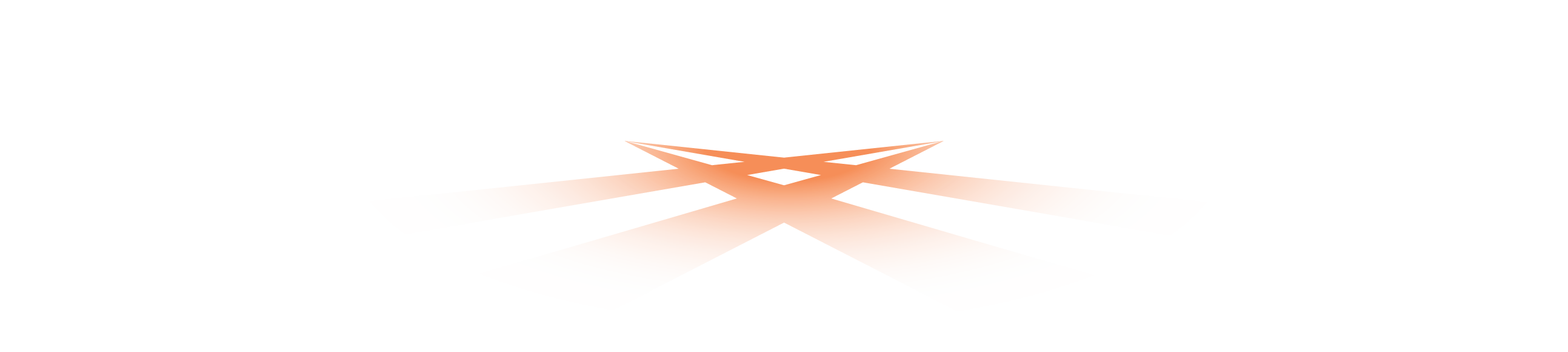 Example of prioritizing
Anti-Social Cognition
4) If there is a specific reason a Derivative Need is believed to be the driver elevate it.
5) Elevate any Needs that reinforce each other
3) Elevate moderate risk Primary Needs over high-risk Derivative Needs
Anti-Social Personality
Substance Use
Leisure
Employment
Collaborate With Client
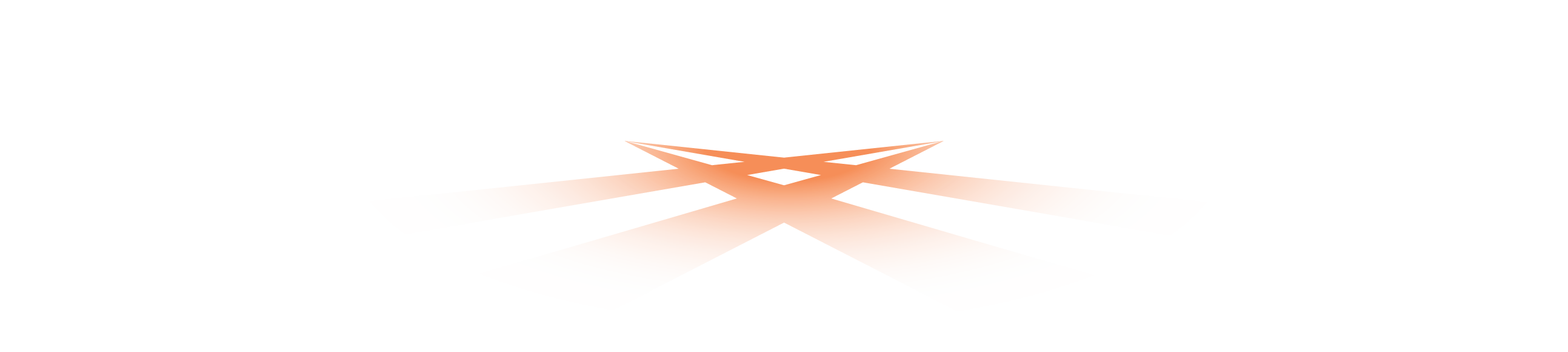 List distal goals and purpose
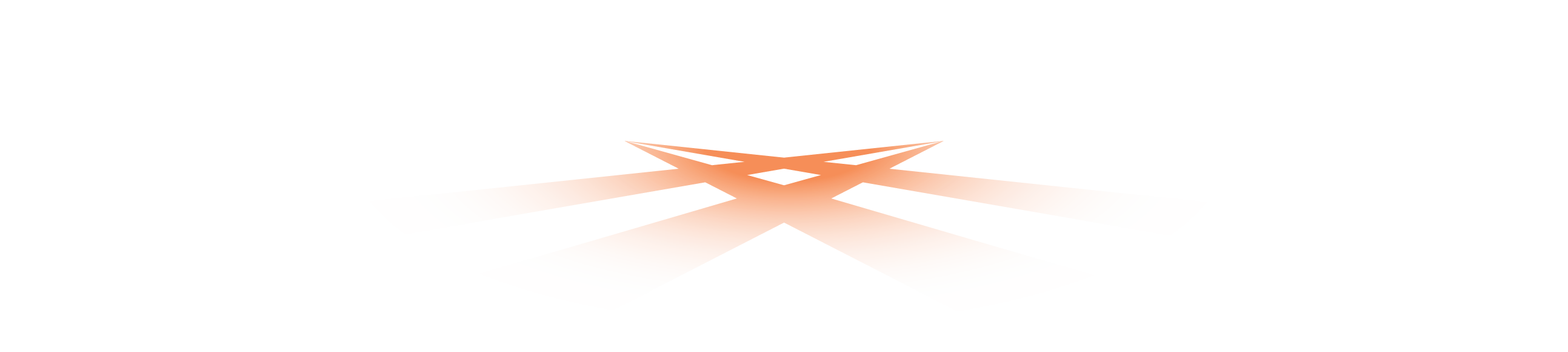 What to target first
Engage in a dialogue with the client AND team to determine where to start the case plan

Share and discuss assessment results
Find areas of agreement
Explain your priorities and reasoning
Ask about client’s thoughts, feelings, and concerns
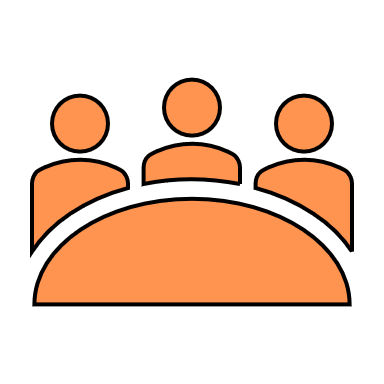 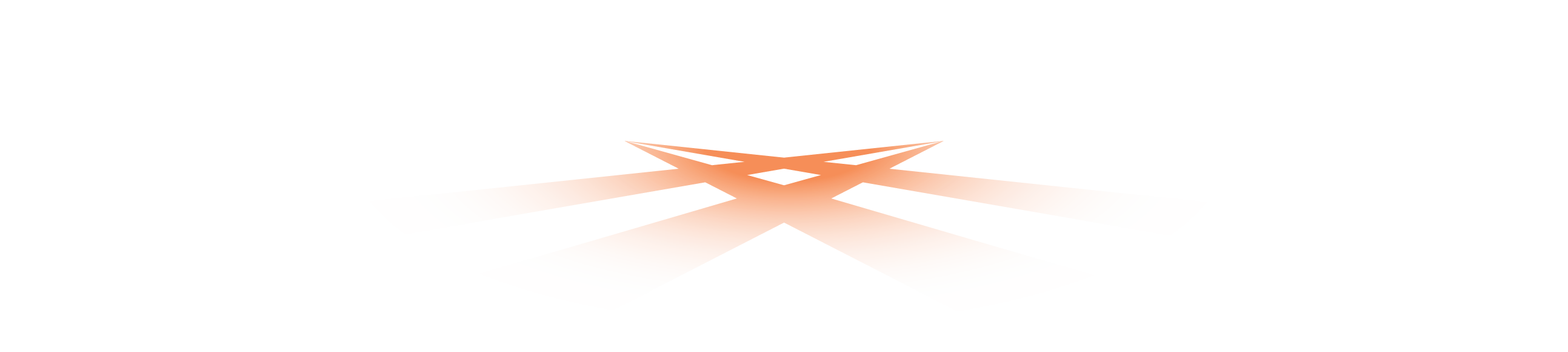 Minimize targets
Mutually choose 3 or fewer objectives at a time
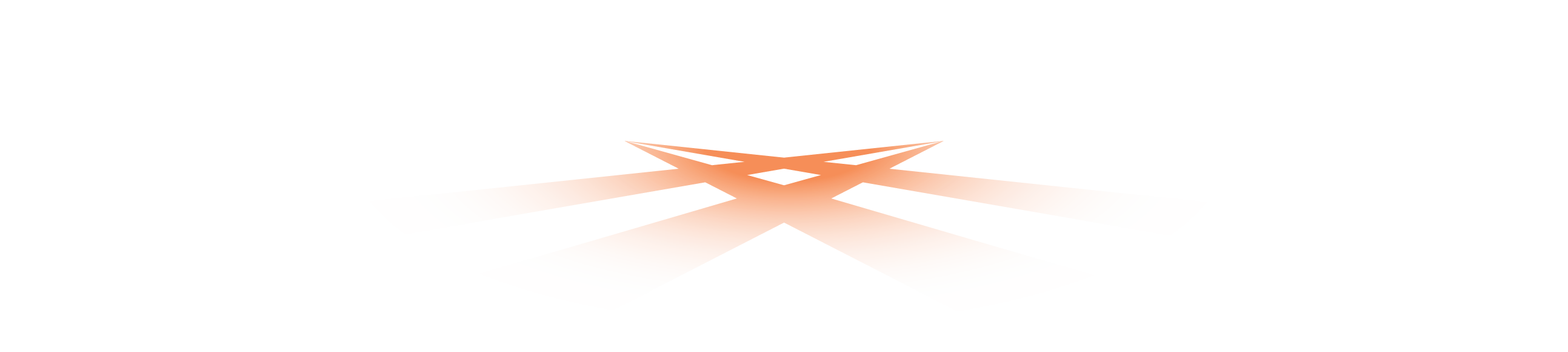 Proximal & Distal Behaviors
Mastered
Client does the behavior easily or habitually
Proximal
Client can do the behavior on their own or with minimal assistance
Distal 
Client cannot do the behavior independently without extraordinary effort
Distal
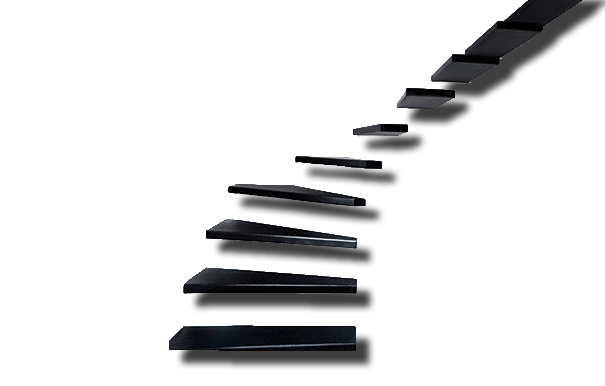 Final Goal w/ high-magnitude reward
Proximal
Mastered
Mastered
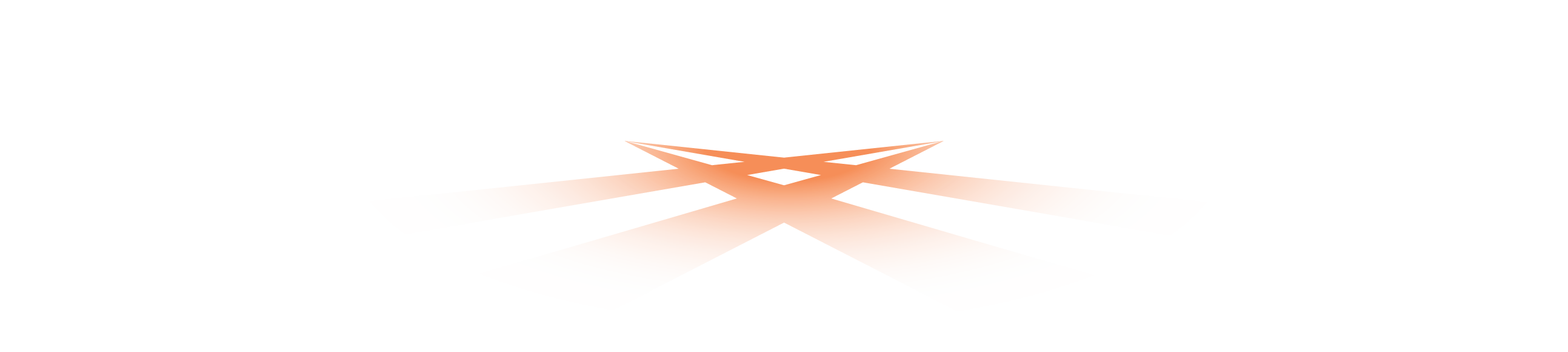 General responsivity and dosage
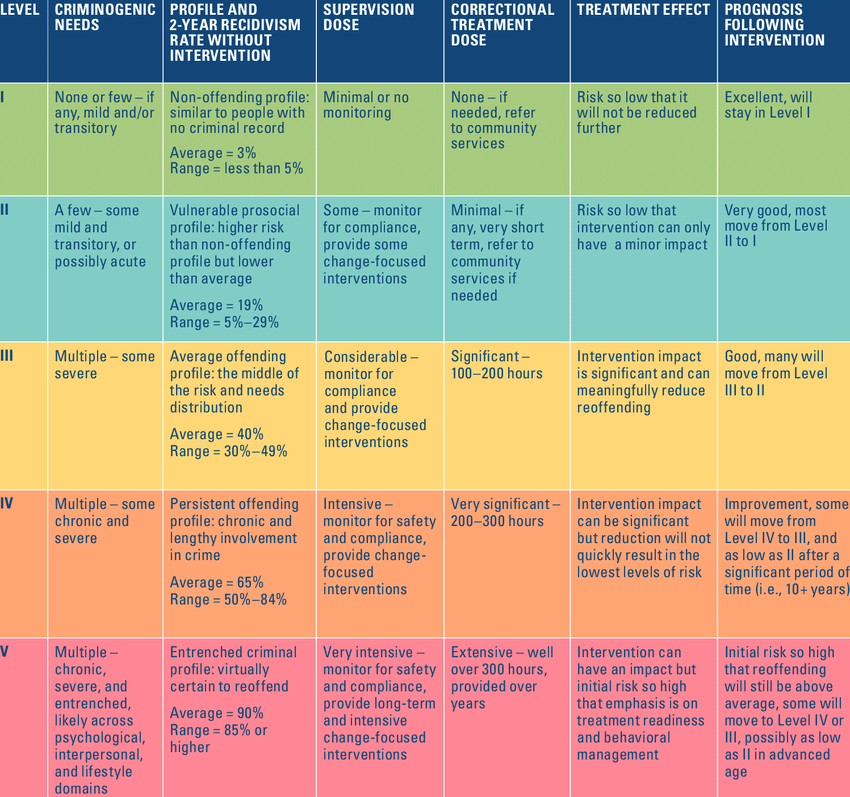 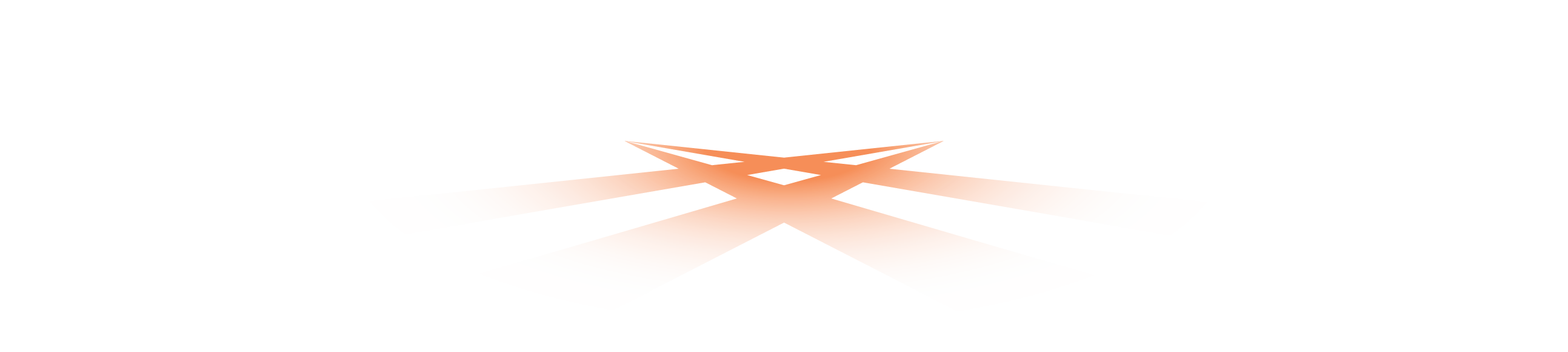 Choosing an intervention/Action
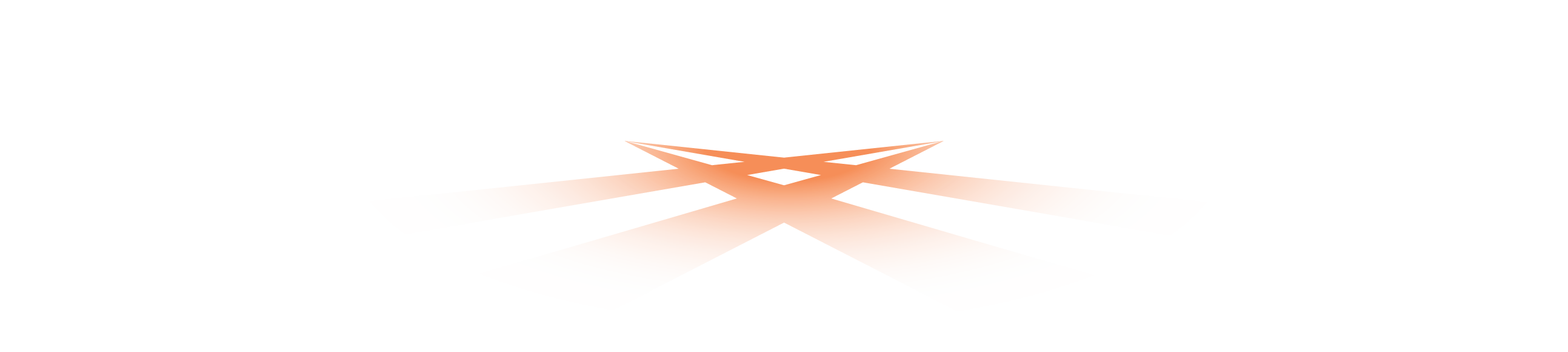 Double-dip whenever possible
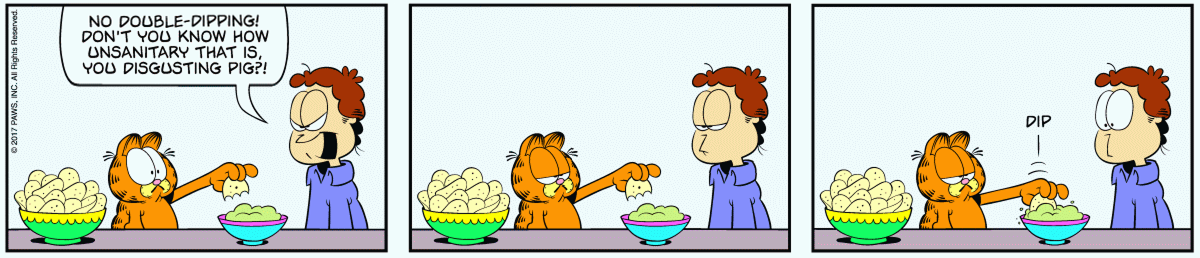 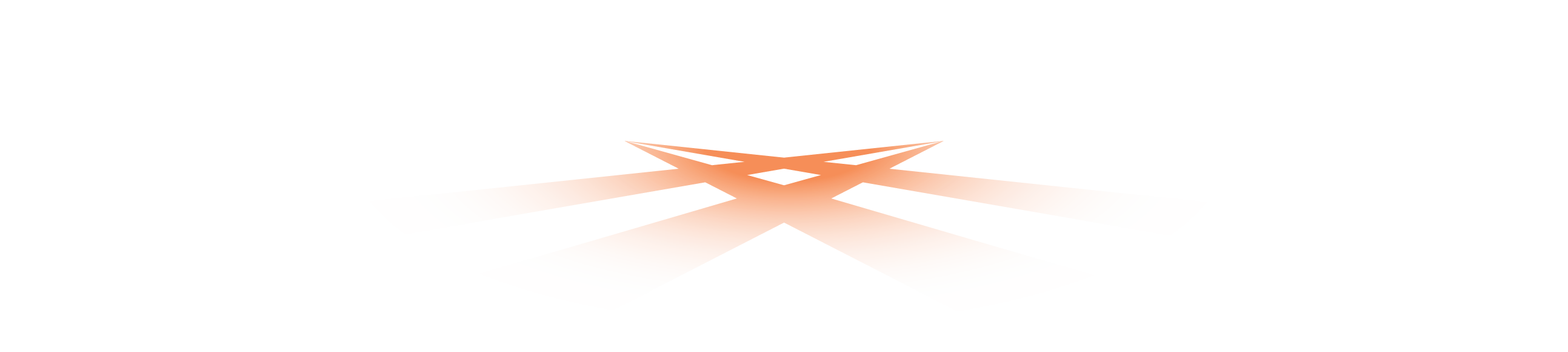 Example of proximal goals
[Client] will schedule a therapy appointment by next [Date]
[Client] will demonstrate pro-social appearance and behavior in the next meeting by:
1) free of marijuana odor and not wearing any clothing or items that depict drug use. 2) focused throughout the entire meeting 	a) staying on topic
	b) providing a clear summary of 	the topics discussed by the end of 	the meeting. 
Progress will be evaluated during the following meeting to ensure compliance.
Responsivity, Anti-Social Cognition, Anti-Social Personality
Responsivity, Anti-Social Cognition, Substance Use
At the next meeting, [Client] will complete a thinking report with their case manager about Their most recent drug use event. They will complete an additional thinking report in response to a temptation to use before [date].
Anti-Social Cognition, Anti-Social Personality, Substance Use
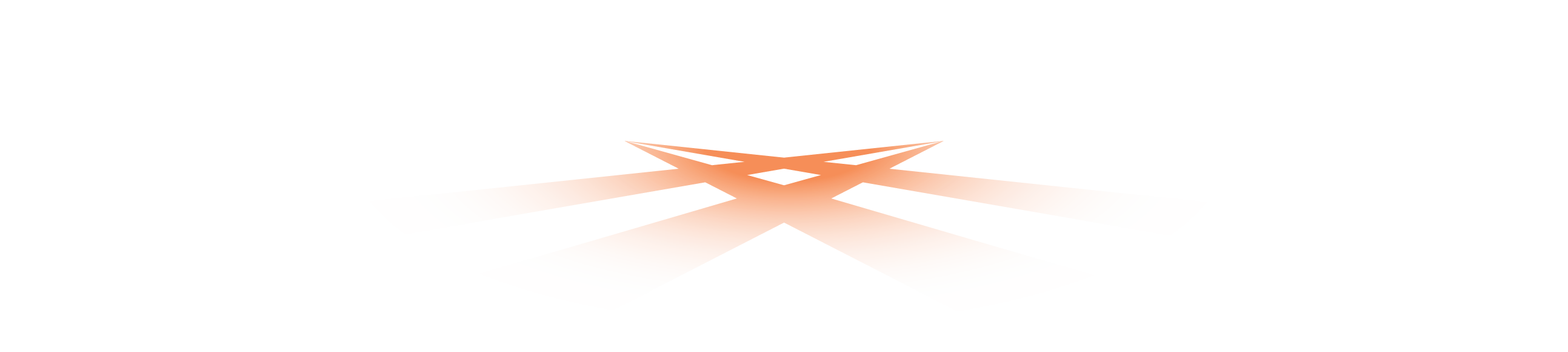 Why isn’t “Has the client accomplished their goal” on the list of reasons to change targets?
When to change targets
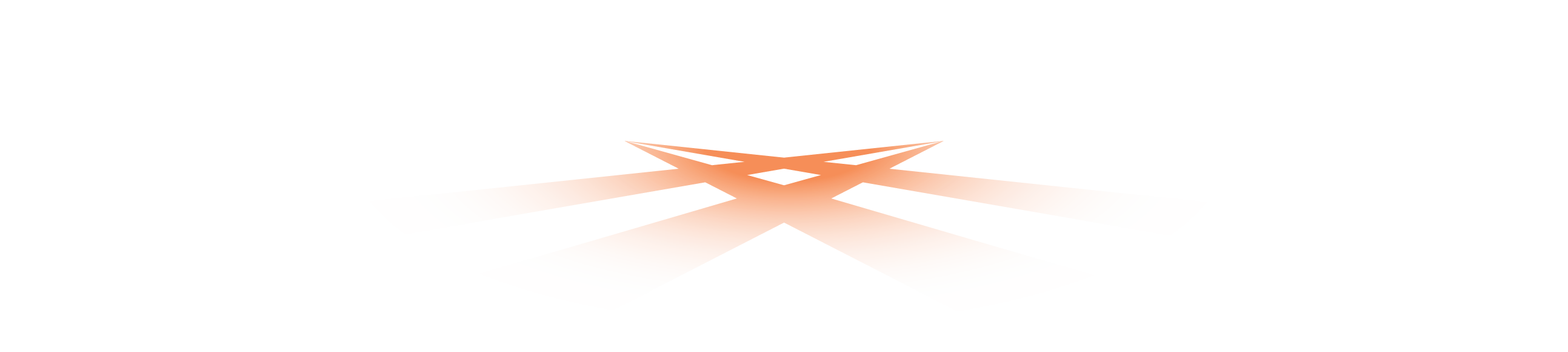 Relax
Case Plan
Goals:
Get clean: Within 5 [date] months I will test negative on all my drug tests
Get a job: By the end of DTC, I will be working at least 10 hours per week
Complete DTC: I will successfully graduate from DTC without needing an extension
Pay restitution by 8/4
Complete community service by the end of the year
Pro-Social Thinking: I will complete a cognitive behavioral group within 4 [date] months and demonstrate behavior change by avoiding violations over the remainder of DTC.
Coping Skills: I will connect with a therapist within the first [date] month and complete Seeking Safety by the end of DTC
Free Time: By the end of DTC, I will be involved in at least one organized pro-social activity
Targets:
I will schedule a therapy appointment by the end of this week
I will demonstrate pro-social appearance and behavior in the next meeting by:
being free of marijuana odor and not wearing any clothing or items that depict drug use 
focused throughout the entire meeting 
staying on topic, providing a clear summary of the topics discussed by the end of the meeting 
Progress will be evaluated during the following meeting to ensure compliance.
At the next meeting, I will complete a thinking report with their case manager about Their most recent drug use event. I will complete an additional thinking report in response to a temptation to use before [date].
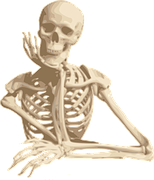 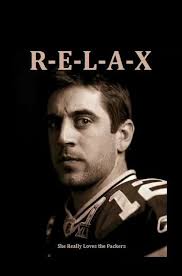 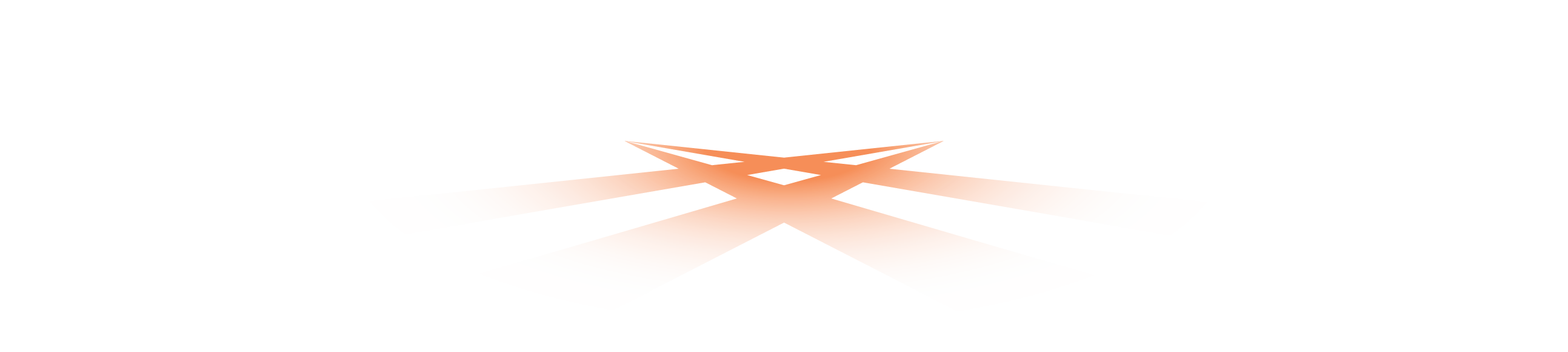 Next steps
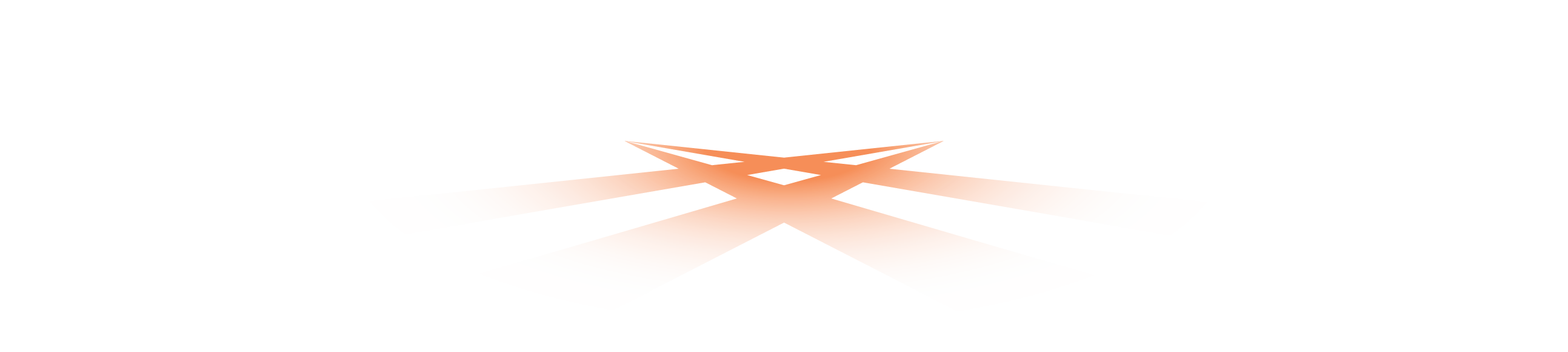 Putting the plan to work – Start of the meeting
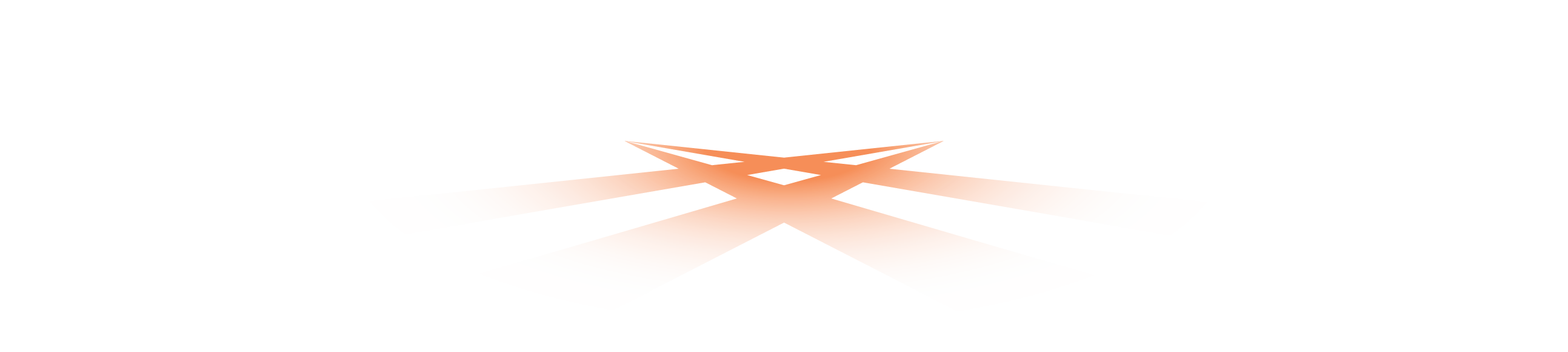 Putting the plan to work – at the end
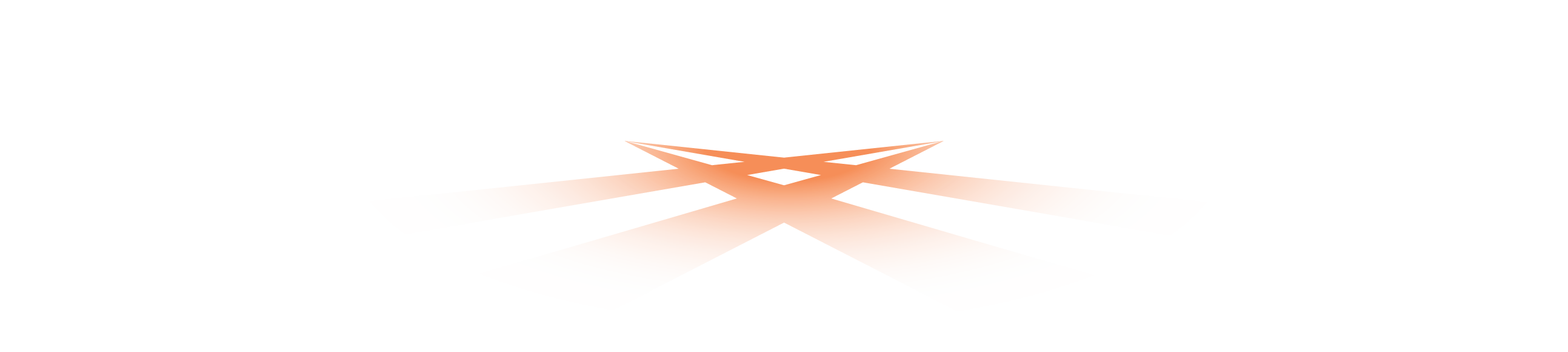 Returning to the case planning model
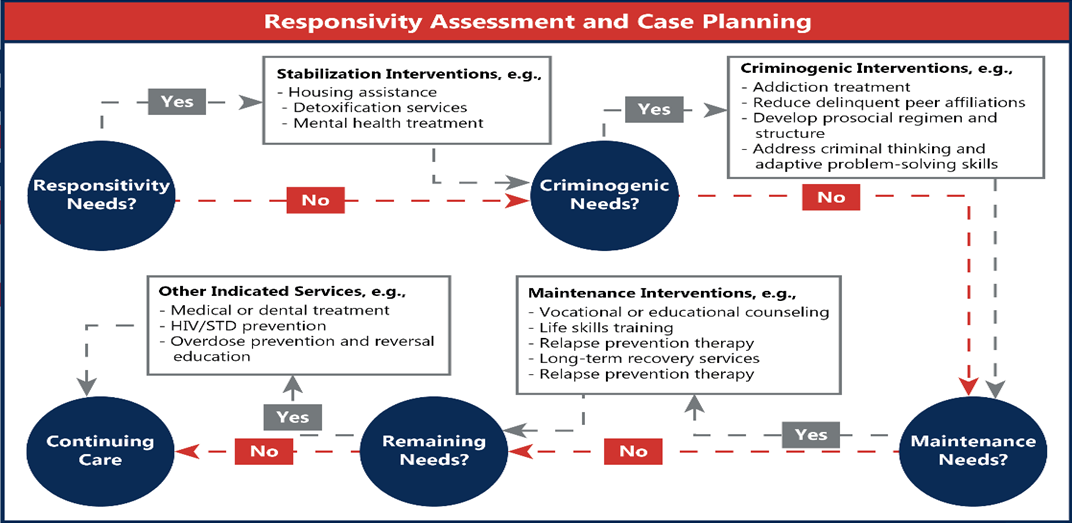 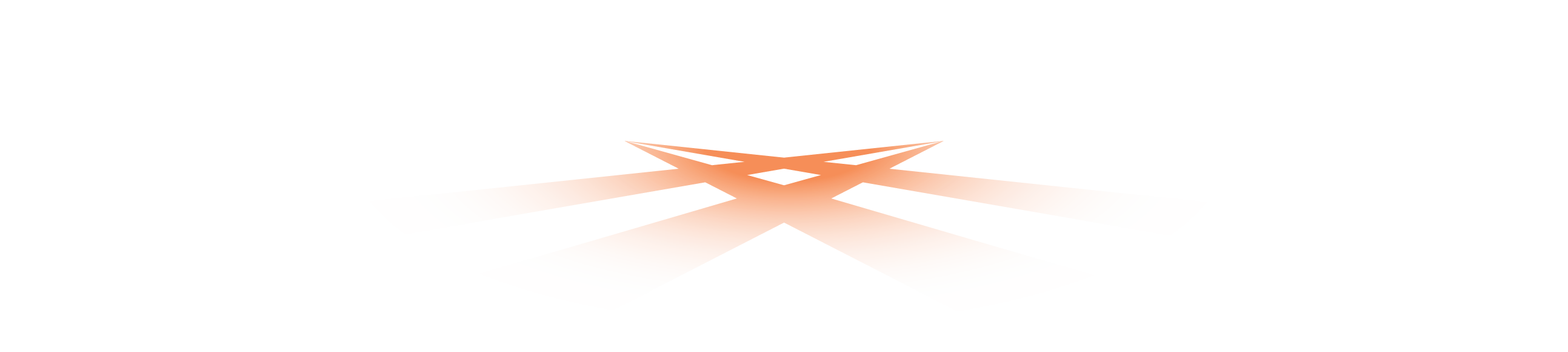 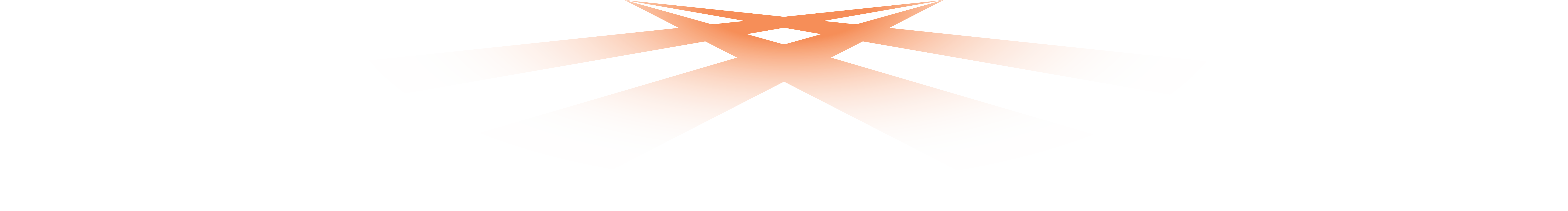 Contact Information
Jason Chapman
Training and Quality Control Coordinator
jchapman@justicepoint.org
Cell: 262-825-4245
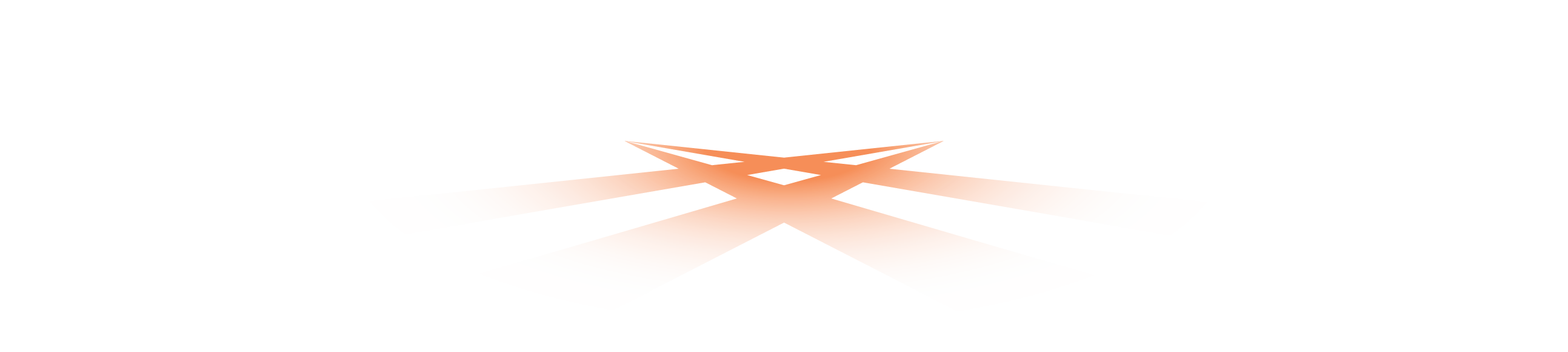